Normalización Europea para PyMES
Normalización para PyMEs

Francisco VERDERA MARI
Director Alianzas Estratégicas
CEN and CENELEC
© CEN and CENELEC - 2016-09-22
Participación de las PyME:alianza nacional / europea
Miembros nacionales, como AENOR
Miembros de CEN, CENELEC, ISO e IEC

SBS

Asociaciones Europeas Sectoriales (a traves de las asociaciones nacionales sectoriales)
© CEN and CENELEC – 2015   2
La mayor red de expertos
Más de 200 000 expertos se conectan a la red

800 participantes de Asociaciones Europeas Sectoriales, SBS y otras organizaciones

30 000 delegados / expertos en 
	CEN y CENELEC

55 000 delegados / expertos en ISO e IEC

160 000 participantes a través de los miembros nacionales de CEN y de CENELEC
© CEN and CENELEC – 2016   3
[Speaker Notes: (Conservative) Figure in the members:
> 3 x 30 000 = 90 000
> 1 x 10 000 = 10 000
> 1 x   8 000 
> 10 x 4 000 = 40 000
> 10 x 1 000 = 10 000
> 5   x  500.  =.  2 500
> 3   x  100.  =      300]
¿Por qué las PyMEs deben participar en la normalización europea? – Visión estratégica de la normalización
Clientes
Usuarios
Consumidores
Proveedores
Diferenciación
Organización, cultura, estrategia
Competencia
Recursos Humanos
EMPRESA
(sector)
Evolución de la tecnología
Reducción de costes
Anticipación productos o servicios substitutivos
Beneficios
Entorno social
(Sociedad)
Entorno legal
Normalización europea y acceso a mercados globales
Europa no es una realidad aislada

Colaboración CEN-ISO e IEC-CENELEC

Alineamiento con normas internacionales

Factores contrapuestos:
Acceso a mercados / participación
Recursos disponibles
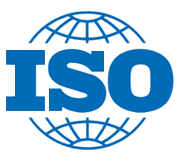 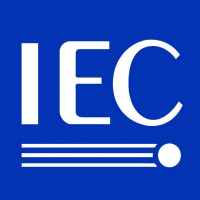 Reglamento UE 1025/2012 sobre normalización europea
Normalización de productos y servicios
Transparencia:
Programa de trabajo
Proyectos de normas
Programa anual Comisión Europea
Solicitudes de normalización de la Comisión
Participación de las partes interesadas
Acceso de las PyME
Otros requisitos

Acciones de CEN, CENELEC y
sus miembros en apoyo de las PyME
Sectores cubiertos por CEN y CENELEC
Alimentos
Salud
Minerales y metales
Madera
Químico
Moda / textil
Muebles y decoración
Ocio / Deporte
Construcción
Mecánico y máquinas
Eléctrico
Equipos 
	domésticos
Transporte
Energía y Servicios pub
Servicios
Defensa y Seguridad
Sociedad Digital
© CEN and CENELEC – 2016   7
Temas cubiertos por las normalización europea
Seguridad
Seguridad alimentaria
Compatibilidad Electromagnética
eSalud
eFacturación
eMobilidad
Ciudades Inteligentes
Fabricacion avanzada
Salud y Seguridad Laboral
TICs
Accesibilidad
Redes inteligentes
Ecodiseño
Calidad del aire
Energías renovables
Eficiencia energética
Etiquetado energético
Interoperabilidad
Edificios inteligentes / domótica
Sistemas de Transporte Inteligente
Cyberseguridad
© CEN and CENELEC – 2016   8
Herramienta para formación en línea para PyMES
Desarrollada en cooperación con SBS 
Dirigida a
Empresarios y autónomos 
Personal de PyMEs
Objeto:
Aprendizaje sobre normas y normalización
Cómo participar en la normalización
Disponible en 23 idiomas (www.cencenelec.eu/sme/elearning)
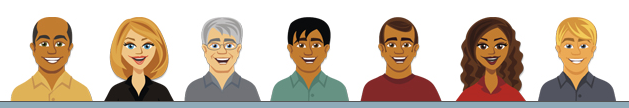 Apoyo nacional
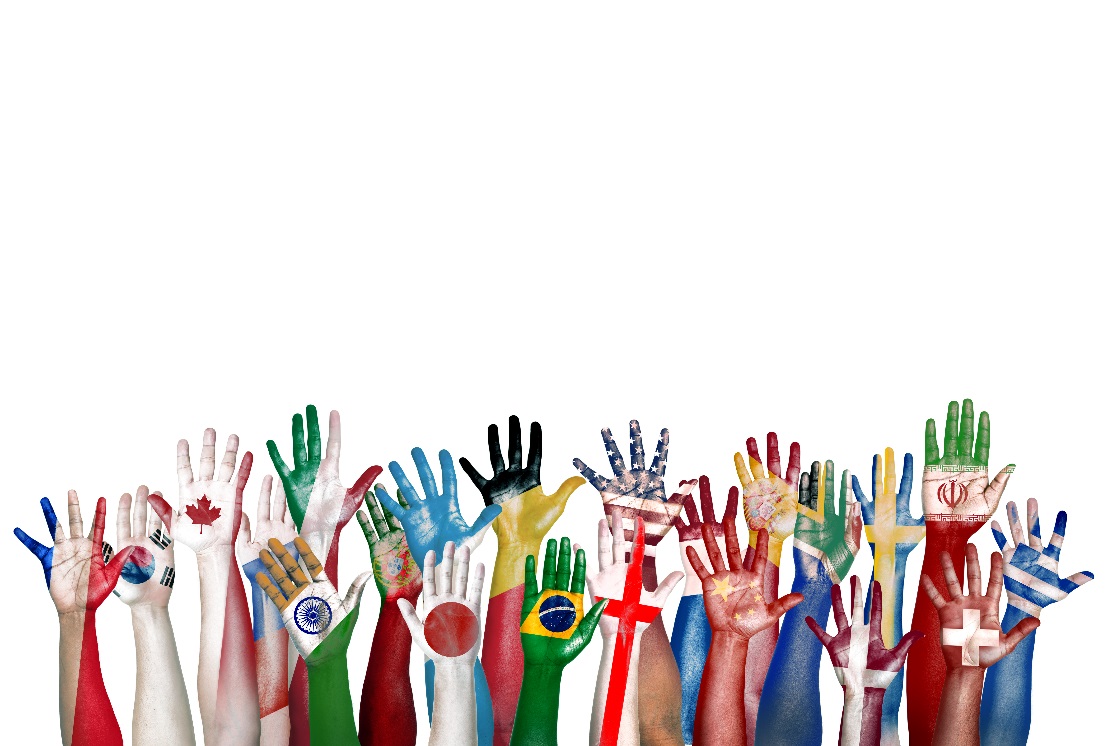 Contacta con tu organización nacional
(AENOR, Asociación nacional,…)
Apoyo personalizado
Servicio local
En tu propio idioma
[Speaker Notes: A tool is only useful when it is used and here we can use the help to widely promote the tools. 

We know from experience that most SMEs will first look for information in their own language and at national level rather than searching for information in the European Toolbox.]
5 mensajes claves para PyMEs
La normalización europea ayuda a:

Reducir costes de cumplimiento legal y acceso a Mercado Único
Introducir productos y servicios innovadores
Transferir tecnología
Accesso a mercados globales
¡¡¡Estar conectado!!!